СИТЦЕВОЕ   МНОГОЦВЕТЬЕ
Володина Ольга Евгеньевна
МОУ «СОШ № 12 МО «Ахтубинский район» пос. Верхний Баскунчак
учитель начальных классов
Вспомни, как ты провел лето?Нарисуй эскиз композиции «Моё лето».
Всякое уменье  трудом даётся.
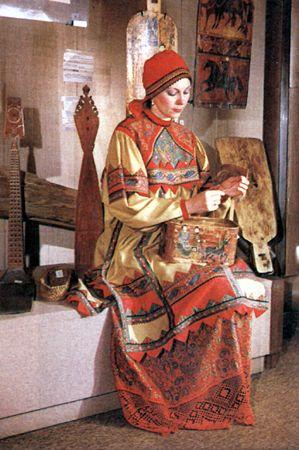 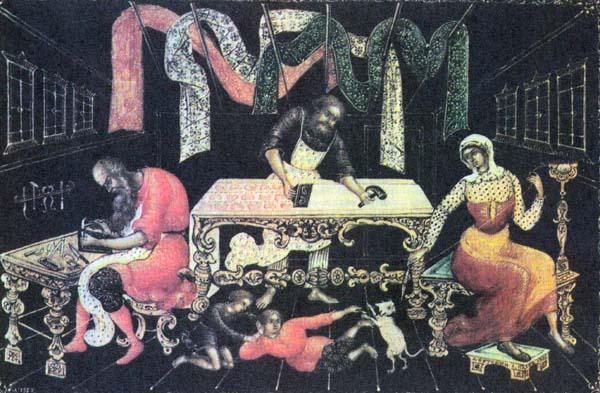 Набойка – ткань с узором, отпечатанная вручную с резной рельефной доски.
Для работы понадобятся:
лоскутки однотонной ткани;
лоскутки ткани с рисунком;
картон;
ножницы;
клей ПВА;
ленты из ткани или тесьма.
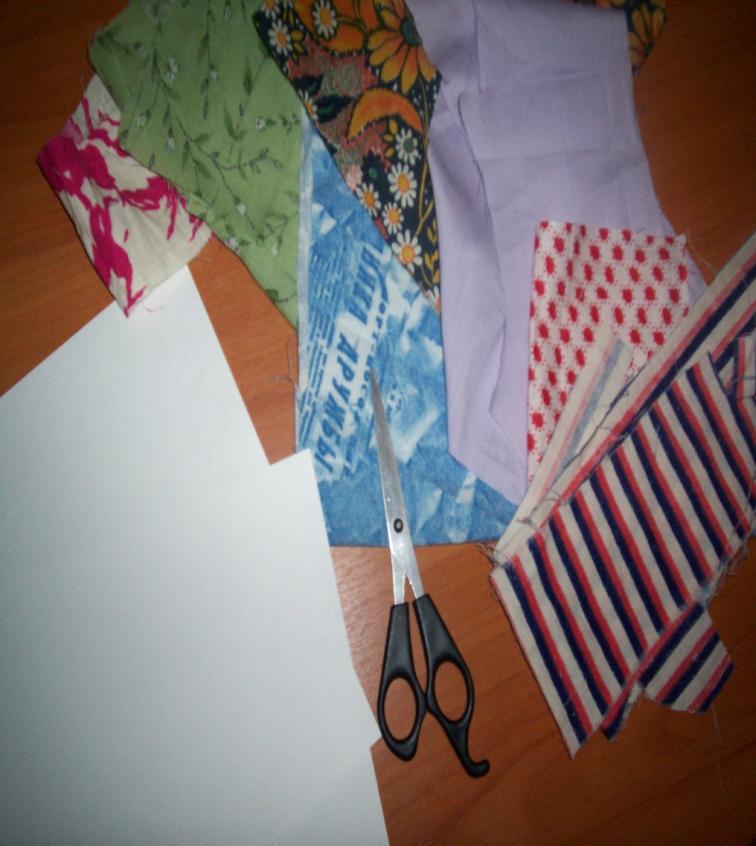 Из картона заготовь основу для коллажа и рамку.
На картон-основу сначала разложи и наклей лоскутки ткани, гармонирующие между собой – это фон.
Подбери и вырежи из разных тканей сначала крупные, а затем мелкие детали композиции.
Подготовь ленты из ткани и сделай рамку панно.
* Вот так.                                          *Или так.
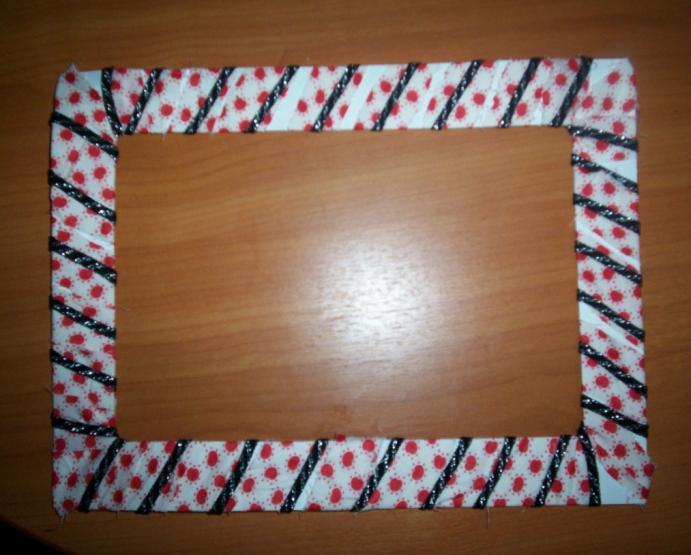 Приклей рамку на готовую композицию.
Наш вернисаж “Моё лето”.
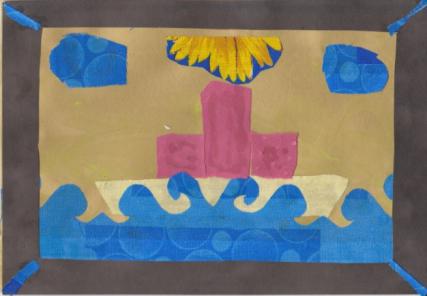 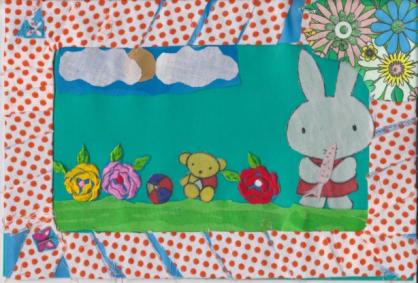 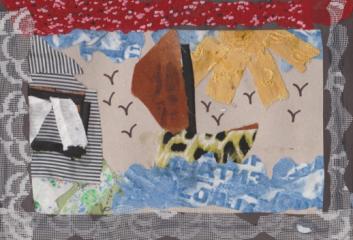 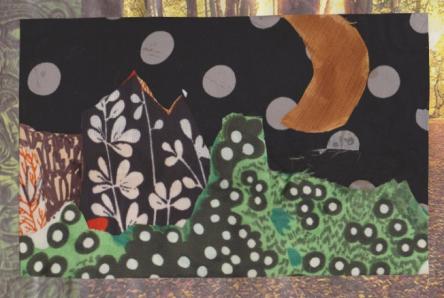 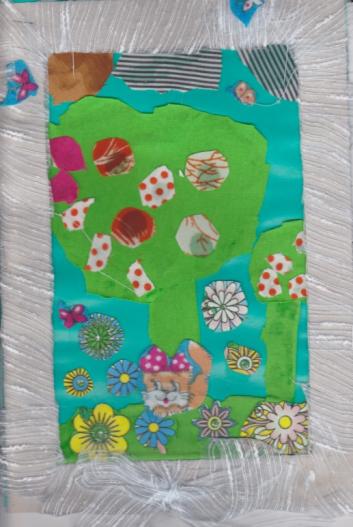 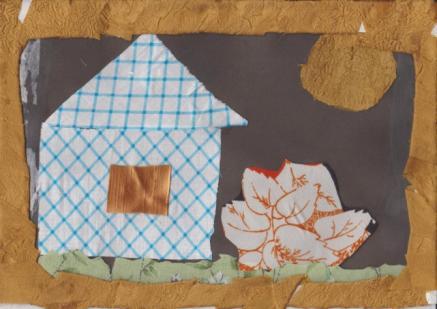 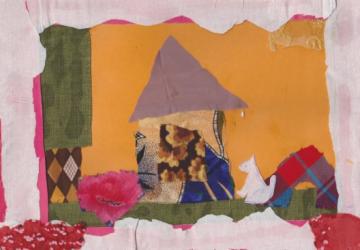 Использованная литература и интернет-ресурсы:
Технология. Художественный труд: учебник для 3 класса нач.шк./ Т.Я.Шпикалова, Л.В.Ершова, Н.Р.Макарова, А.Н.Щирова; под ред. Т.Я.Шпикаловой, - М., Просвещение, 2007.
Технология. Художественный труд. 3 класс. Методическое пособие под ред. Т.Я.Шпикаловой, - М., Просвещение, 2007.


http://ruturu.ru/photoPlc.xml?plc=694&pictid=_ARWKKZQDC  Фрагмент экспозиции из Ивановского музея. Слайд 4.
http://www.vokrugsveta.ru/vs/article/2835/  Работа набойщиков в мастерской.  Слайд 4.
http://razdelkpb.biz-market.ru/number8961035.html  слайд 3.

Фотографии из личного архива.